Reading
LO: To infer a character’s emotions and personality
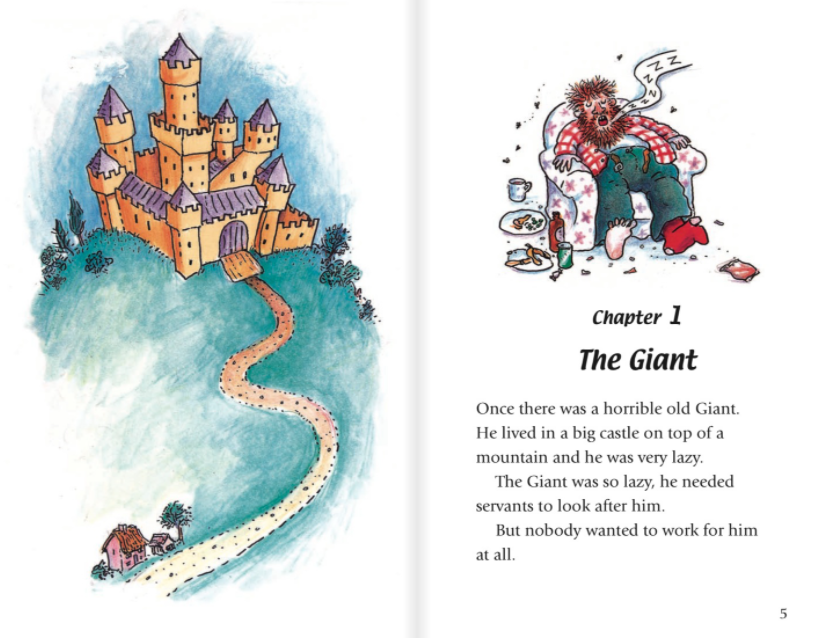 1.Why did the giant need servants?
2. Why do you think nobody wanted to work for him?
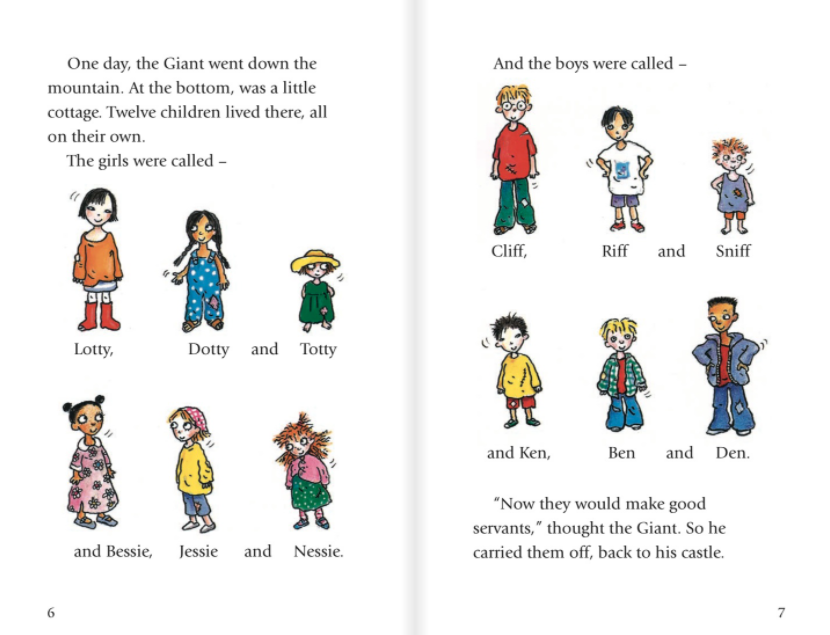 3. How do you think the Giant felt when he saw the children?
4. How do you think the children felt when the Giant carried them to his castle?
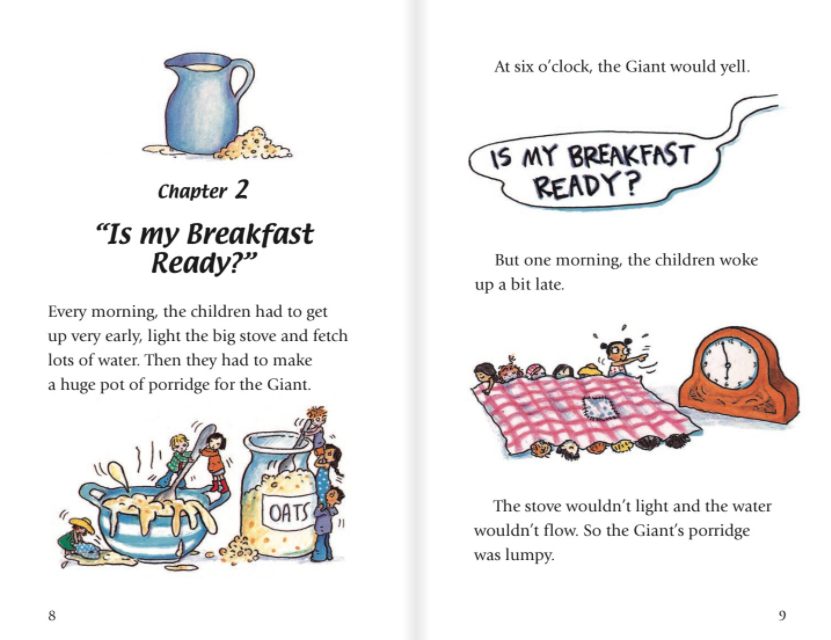 5. How do you think the Giant felt when his porridge was lumpy?
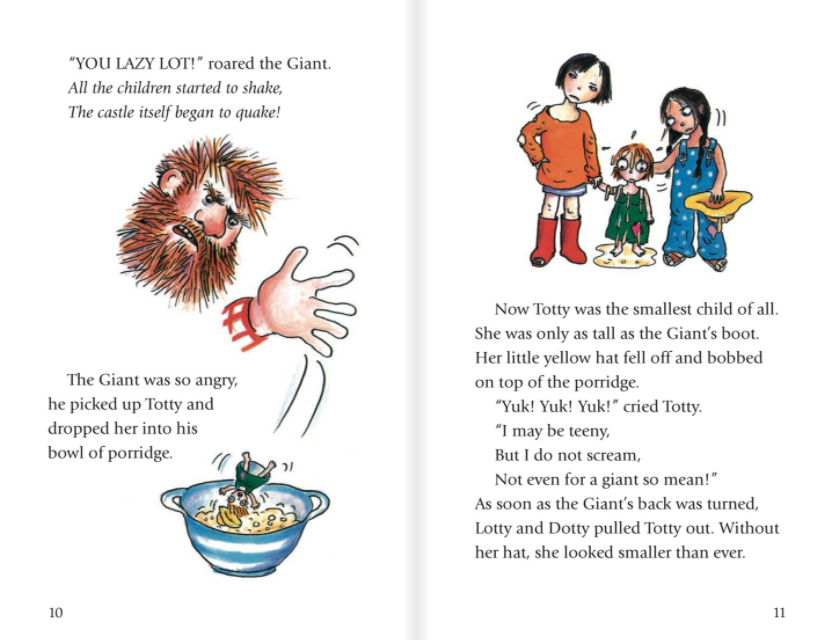 6. How do you know that Totty was brave?